D.CAMP 리뉴얼 스토리보드
Storyboard
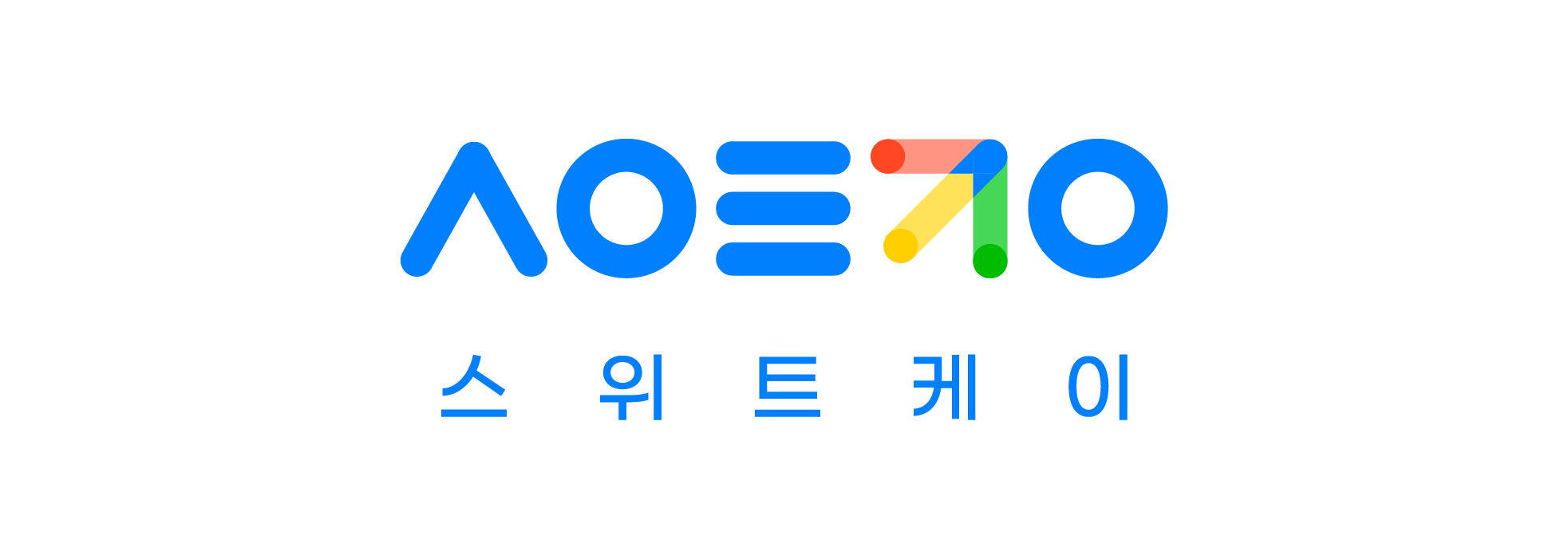 제 · 개정 이력
※ 작성방법 
* 문서 버전 : 최초 버전은 0.1으로 시작하되, 변경 사항이 오류수정 등 미비할 경우 소수점 자리, 내용 추가 등 중대한 변경이 발생한 경우는 정수 자리의 버전번호 증가로 구분 
* 변경 사유 : 최초작성/내용수정/내용추가/내용삭제로 구분하여 기입
2
작업자 메뉴
D.CAMP
로그인
신규 작업자 등록
신규 관리자 등록
마이페이지
작업자
메인 화면
(프로젝트 선택)
게시판
연습장
가공
연습장 리스트
공지사항
Q&A
3
관리자 메뉴
D.CAMP
로그인
신규 작업자 등록
신규 관리자 등록
마이페이지
관리자
게시판
유효성 관리
작업 현황
프로젝트 관리
회원 관리
승인 프로세스
권한 관리
작업 관리
4
로그인
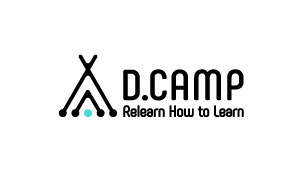 4
아이디
로그인
2
비밀번호
3
5
□ 아이디 저장
아이디 또는 비밀번호를
잘못 입력하셨습니다. 

다시 확인해주세요.
6
확인
작업자 로그인 > 메인 (프로젝트별 통계)
작업자_1
프로젝트 A    월별 통계
프로젝트 A 

요약글
프로젝트 B    월별 통계
프로젝트 B

요약글
가공 (리스트)
가공        게시판          연습장
작업자_1
프로젝트 A > 가공 리스트
검색어
데이터 유형
전체
이미지
동영상
조회
관리자 확인
전체
작업중
보류
반려
2
3
4
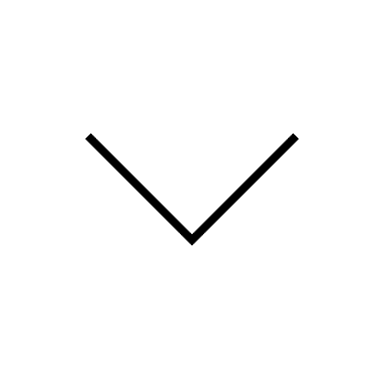 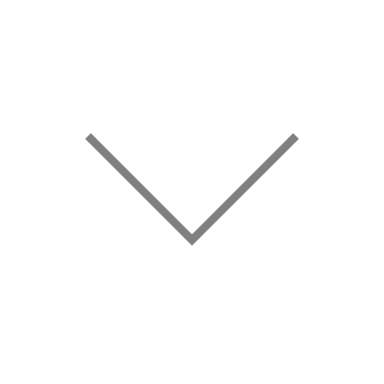 1
프로젝트 관리 > (프로젝트 선택) > 작업 리스트
가공        게시판          연습장
작업자_1
프로젝트 A > 가공 리스트
검색어
데이터 유형
전체
이미지
동영상
조회
관리자 확인
전체
작업중
보류
반려
2
3
4
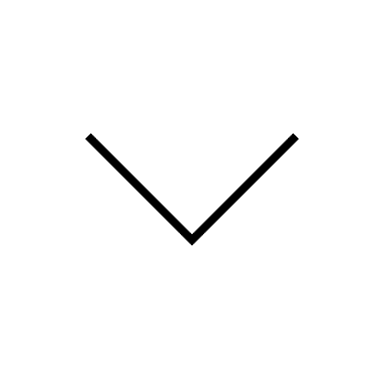 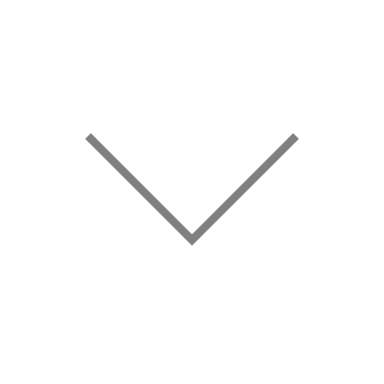 1
가공
작업자 가공 화면
작업자_1
11
12
2
1
10
4
3
5
7
6
8
9
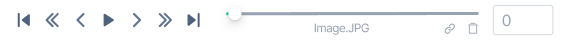 관리자 확인
제출
이슈사항
객체
라벨
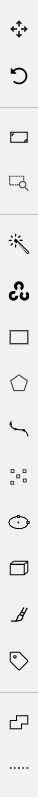 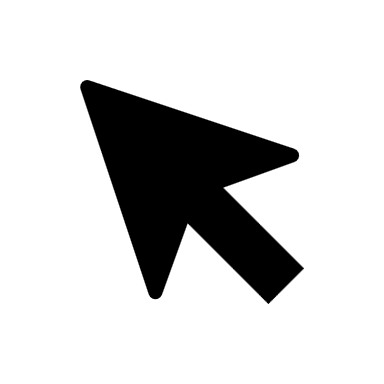 보류 처리되었습니다.
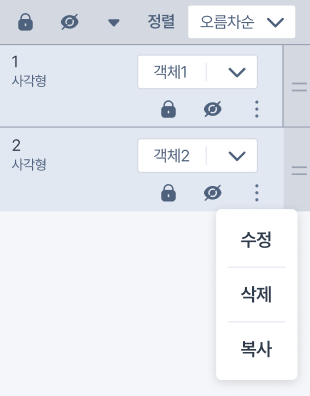 작업 내역을 저장하시겠습니까?
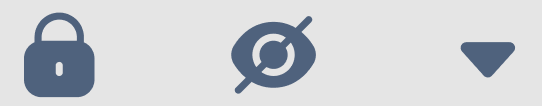 확인
저장
취소
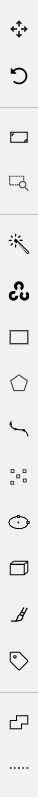 제출 되었습니다.
사유를 기재해주세요.
확인
확인
요청됨
모양
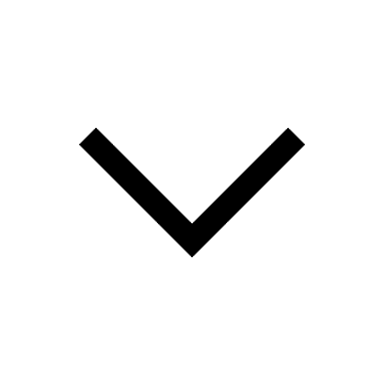 색상
라벨
객체
그룹
투명도
선택된 항목 투명도
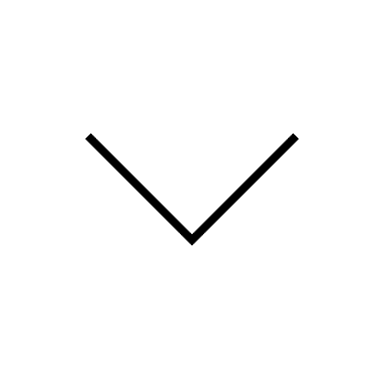 작업자 가공 화면
작업자_1
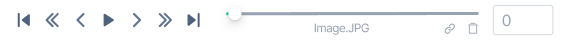 이슈사항
객체
라벨
1
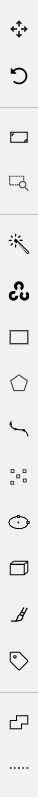 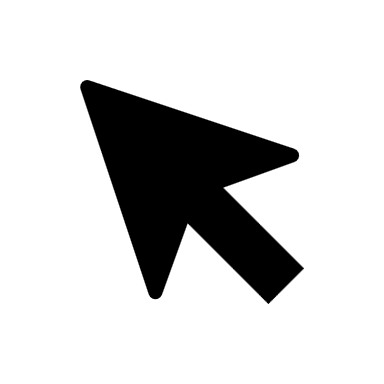 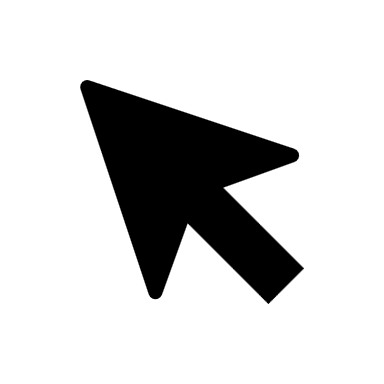 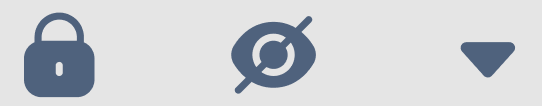 2
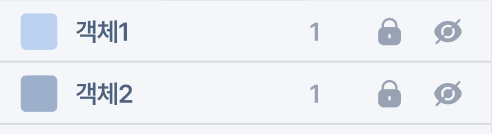 3
4
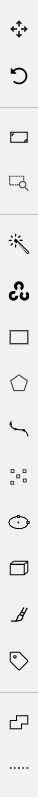 5
6
7
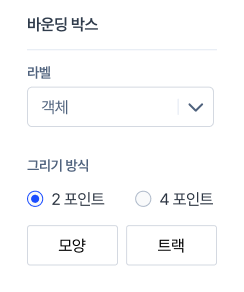 폴리곤
키포인트
라벨
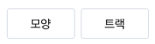 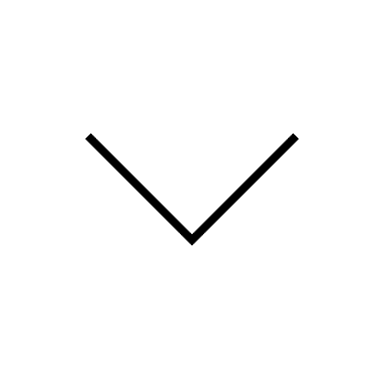 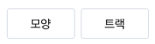 모양
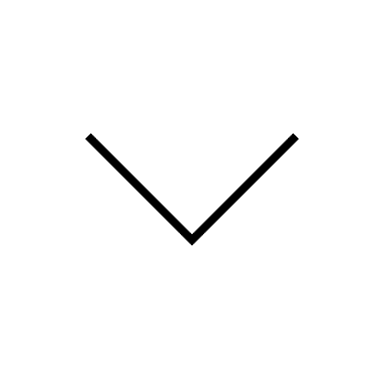 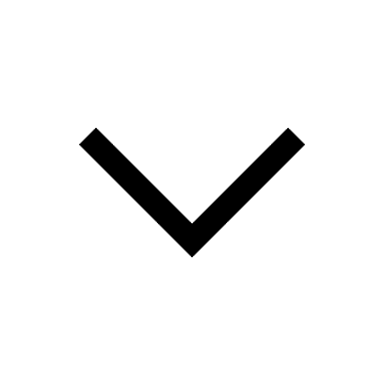 색상
라벨
객체
그룹
8
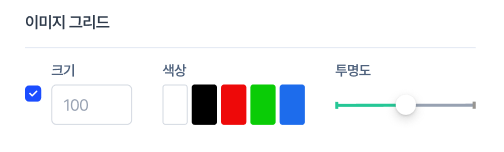 투명도
선택된 항목 투명도
작업자 가공 화면
작업자_1
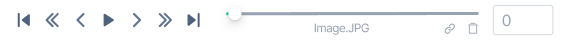 이슈사항
객체
라벨
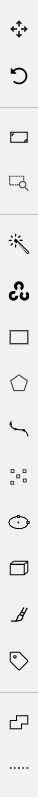 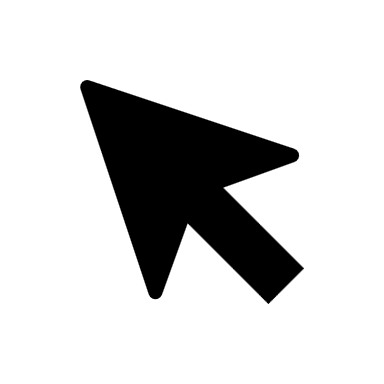 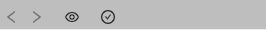 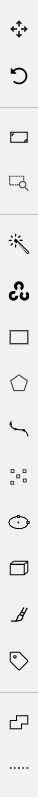 모양
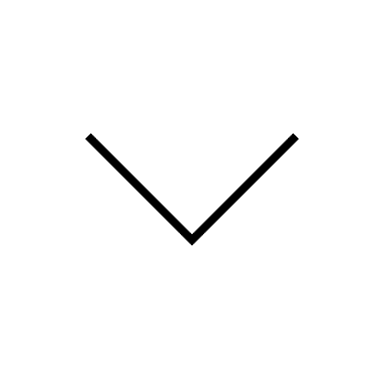 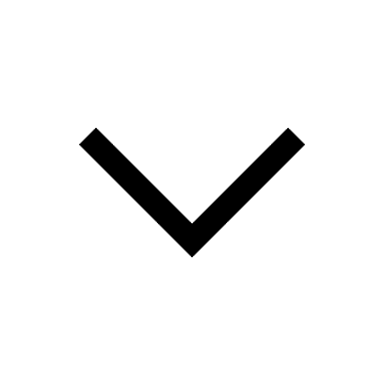 색상
라벨
객체
그룹
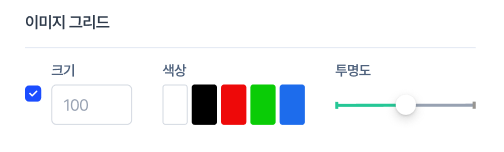 투명도
선택된 항목 투명도
프로젝트 관리 (관리자)
관리자 로그인 > 메인 (프로젝트별 통계)
프로젝트 관리          회원 관리         작업 현황        유효성 관리          게시판
관리자_1
+
프로젝트 A    월별 통계
프로젝트 A 

요약글
프로젝트 B    월별 통계
프로젝트 B

요약글
관리자 로그인 > 프로젝트 생성
프로젝트 관리          회원 관리         작업 현황        유효성 관리          게시판
관리자_1
프로젝트 관리 > 프로젝트 생성
프로젝트명 *
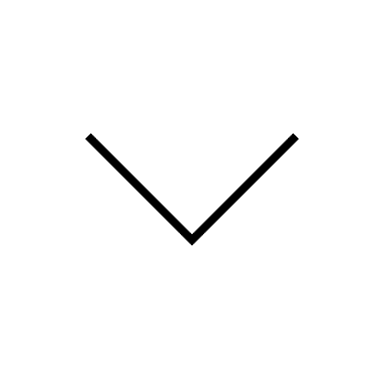 프로젝트 설명 (선택)
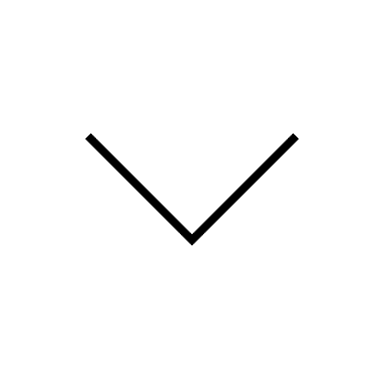 데이터 유형 *
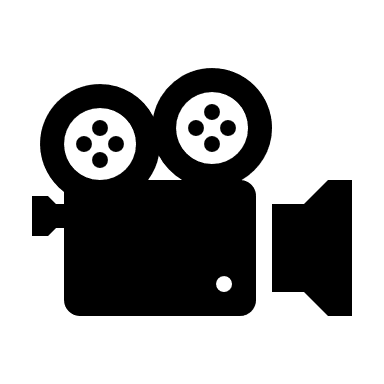 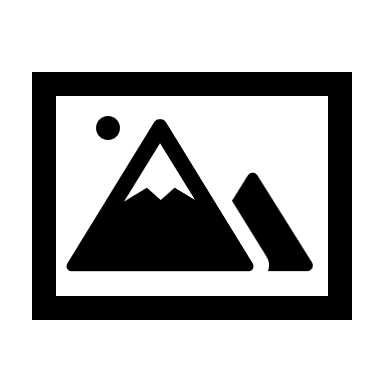 이미지
동영상
가공 유형 *
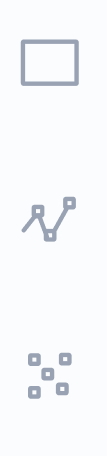 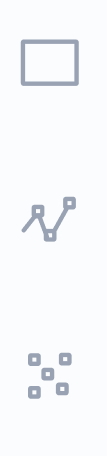 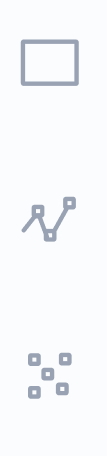 키포인트
바운딩 박스
폴리곤
다음
관리자 로그인 > 프로젝트 생성
프로젝트 관리          회원 관리         작업 현황        유효성 관리          게시판
관리자_1
프로젝트 관리 > 프로젝트 생성
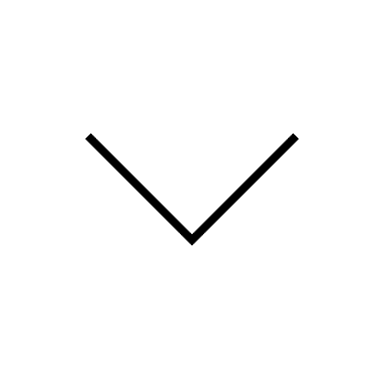 라벨 *
라벨명
선택
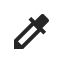 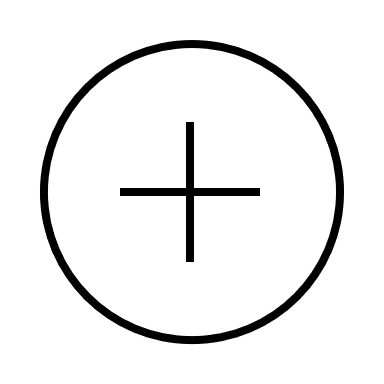 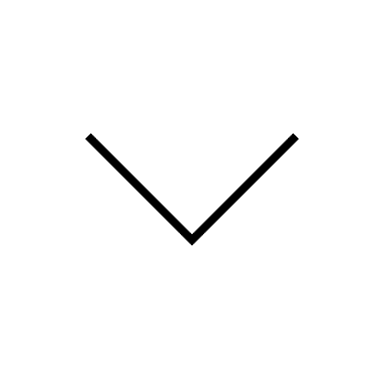 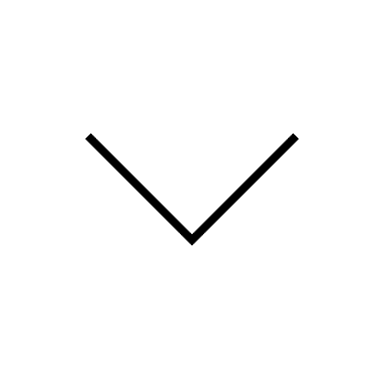 버스
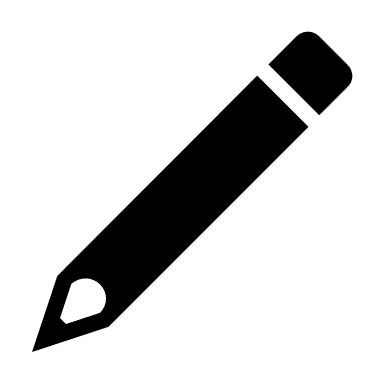 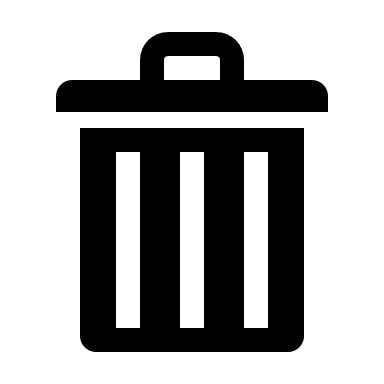 자동차
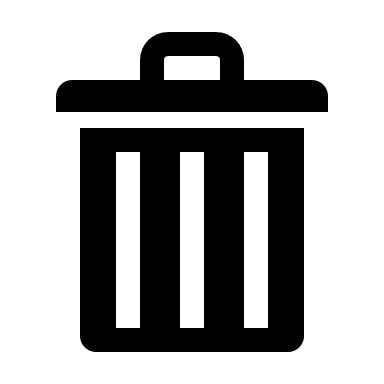 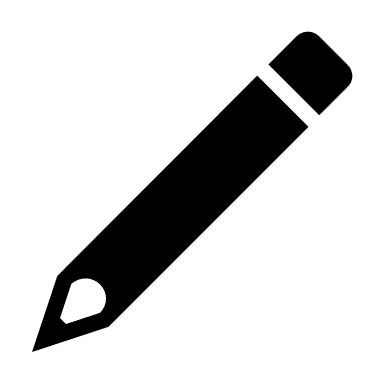 완료
관리자 로그인 > 프로젝트 생성
프로젝트 관리          회원 관리         작업 현황        유효성 관리          게시판
관리자_1
프로젝트 관리 > 승인 프로세스 > 단계 정의
2단계
1단계
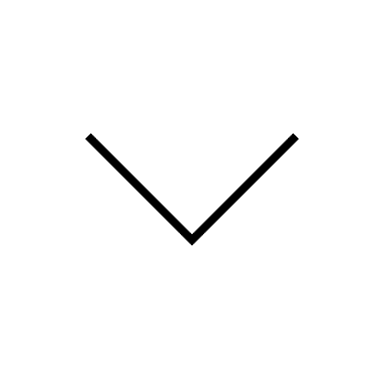 가공
검수
가공
선택
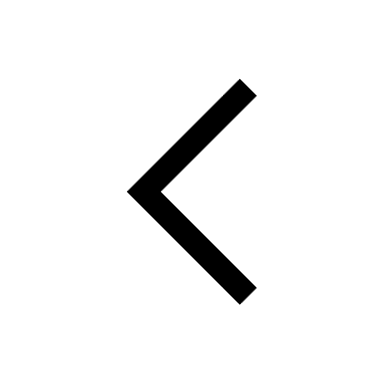 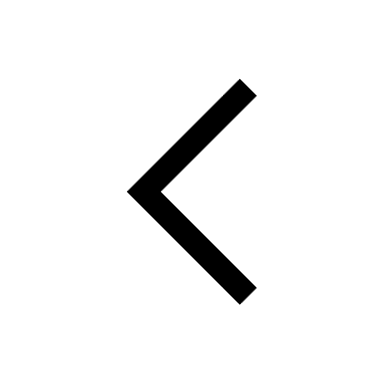 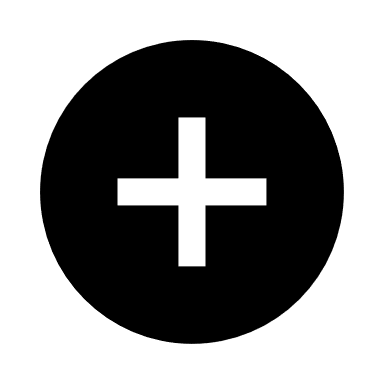 데이터 업로드
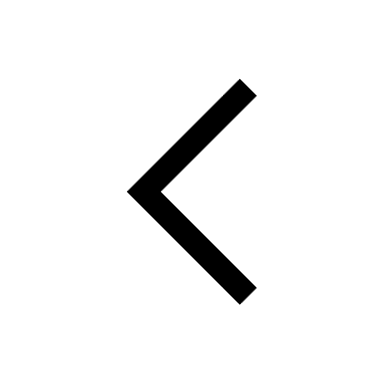 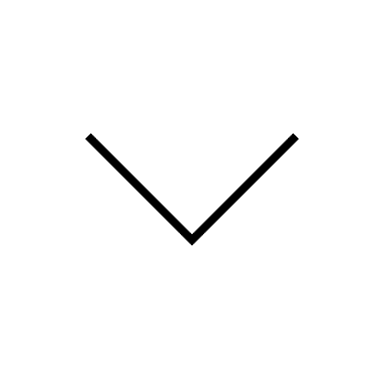 최종검수
검수
선택
가공
가공
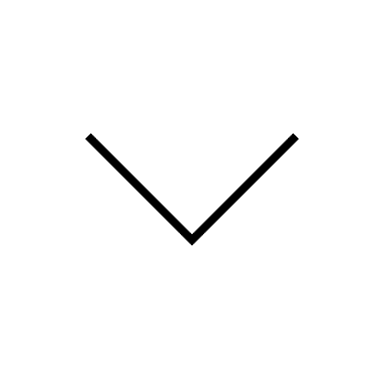 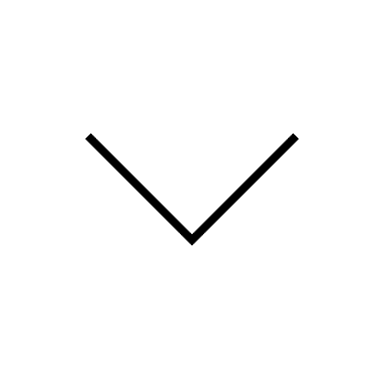 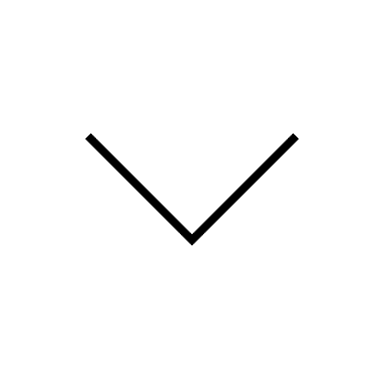 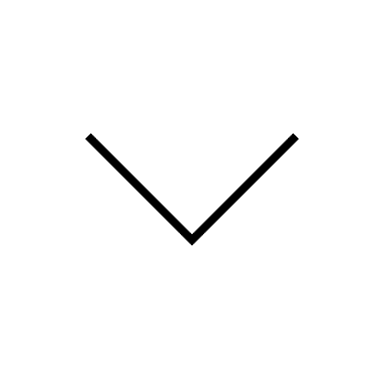 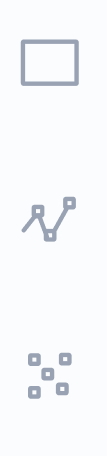 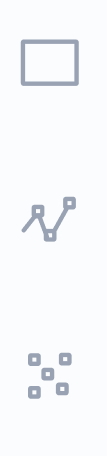 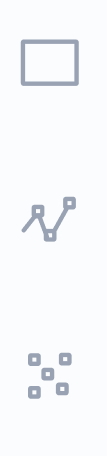 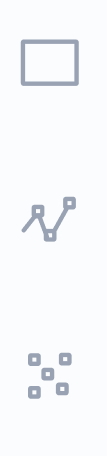 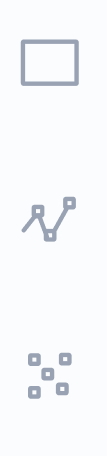 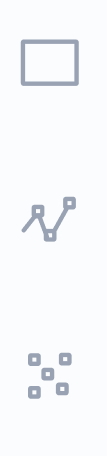 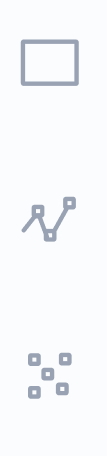 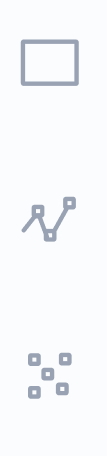 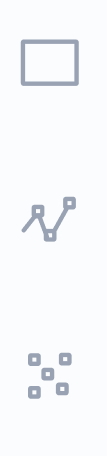 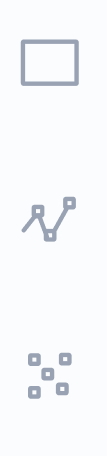 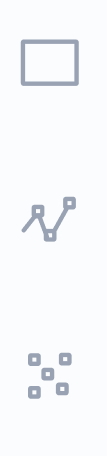 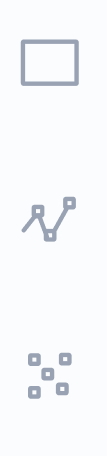 관리자 로그인 > 프로젝트 관리 > 권한 관리
프로젝트 관리          회원 관리         작업 현황        유효성 관리          게시판
관리자_1
프로젝트 관리 > 권한 관리
새 구성원
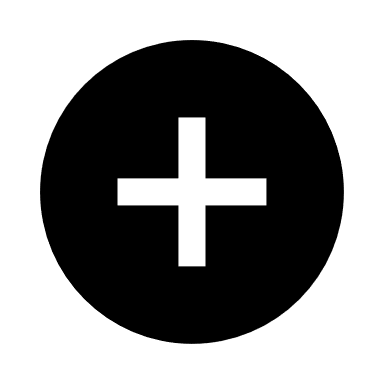 프로젝트 A
프로젝트 B
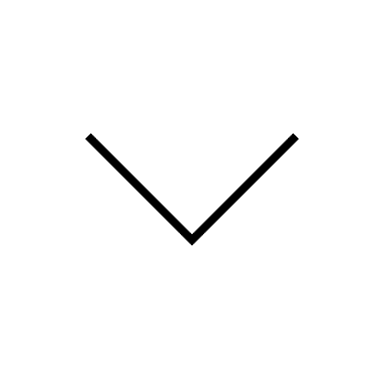 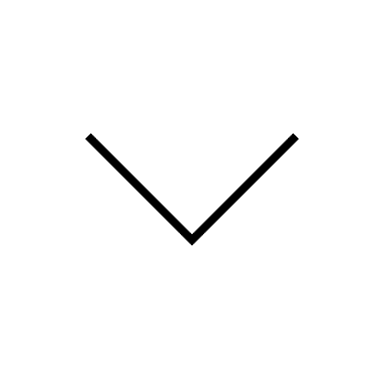 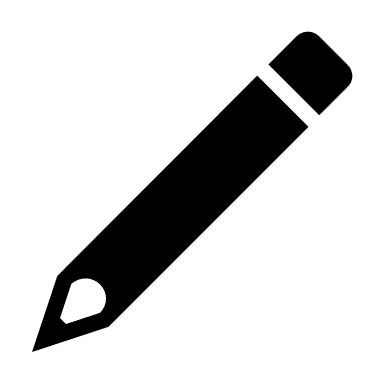 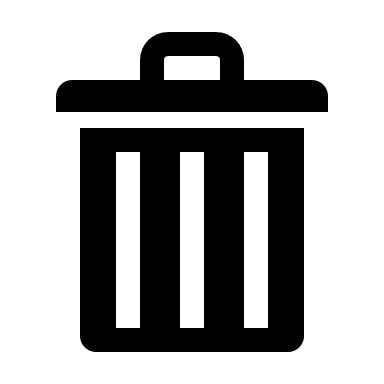 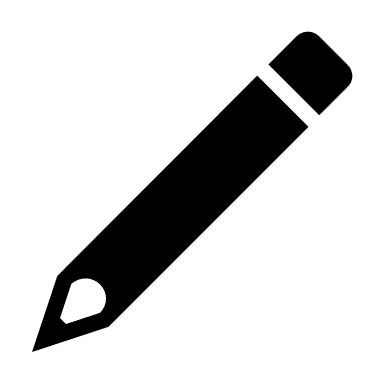 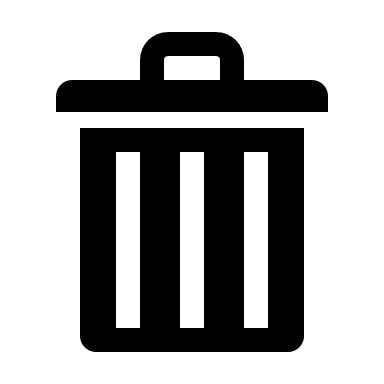 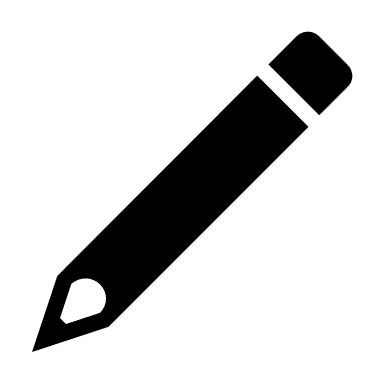 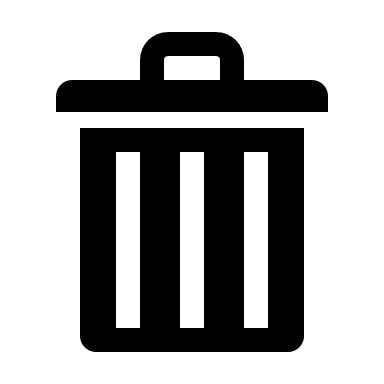 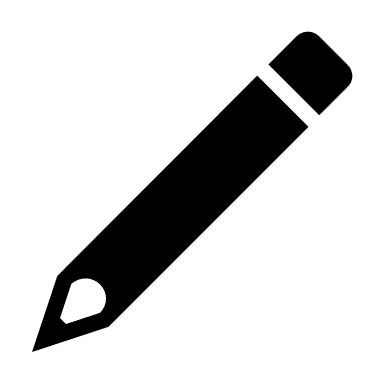 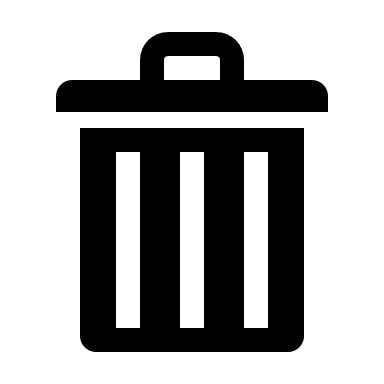 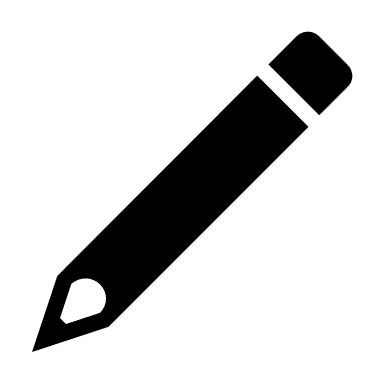 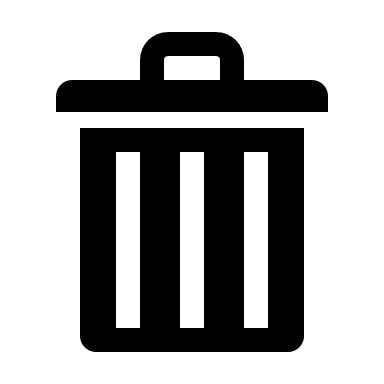 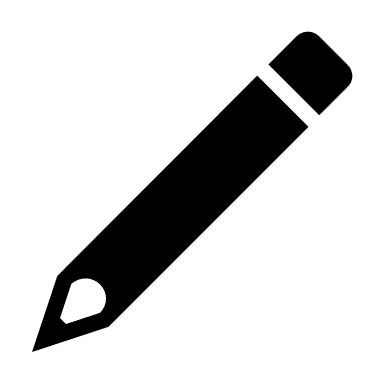 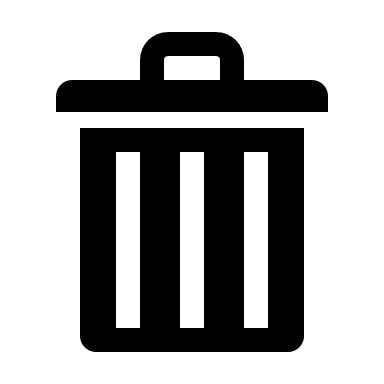 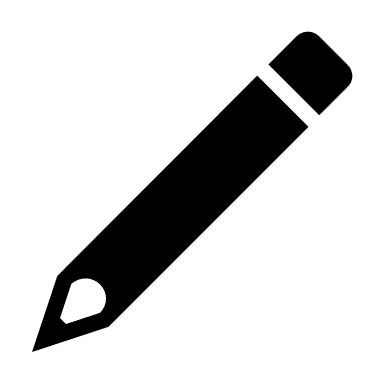 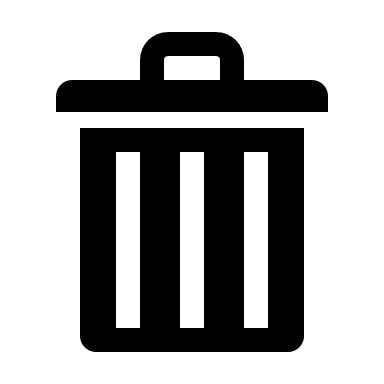 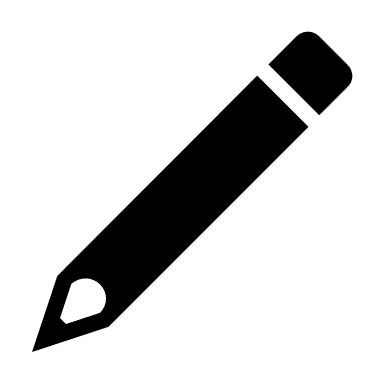 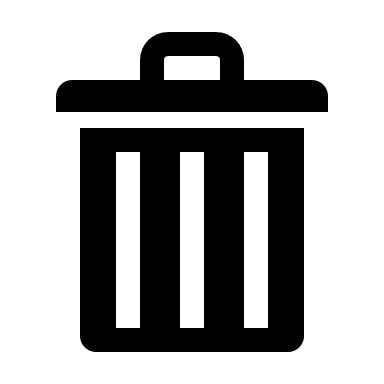 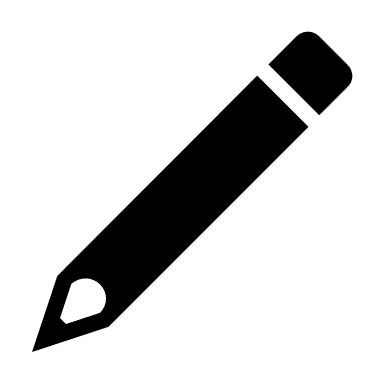 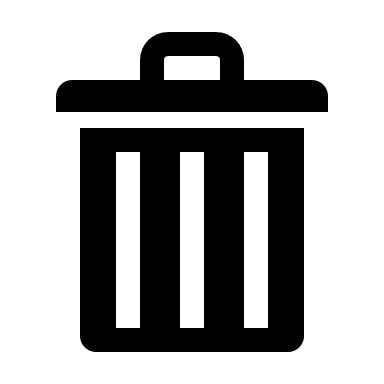 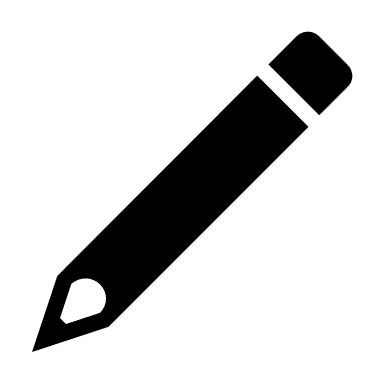 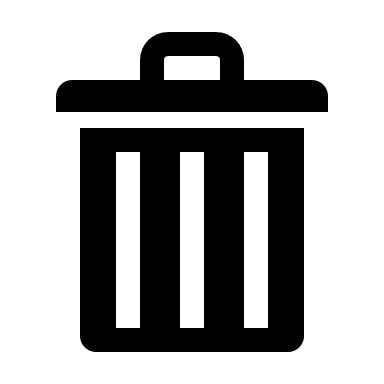 관리자 로그인 > 프로젝트 관리 > 권한 관리
프로젝트 관리          회원 관리         작업 현황        유효성 관리          게시판
관리자_1
프로젝트 관리 > 권한 관리
새 구성원
새 구성원
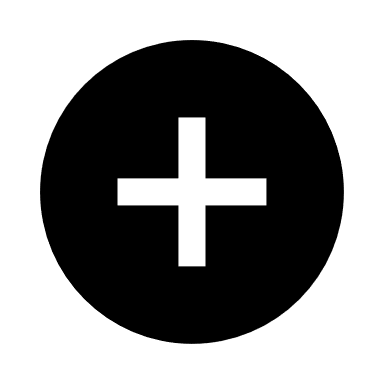 프로젝트 A
프로젝트 B
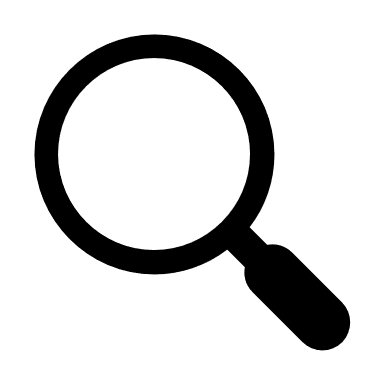 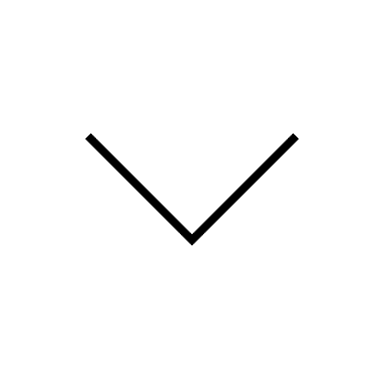 홍길동
홍길동
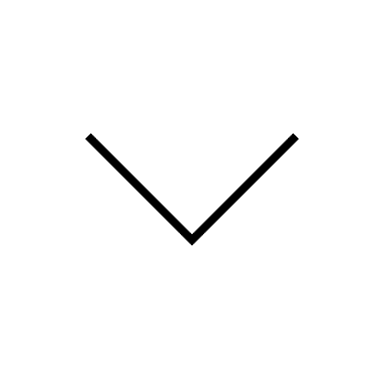 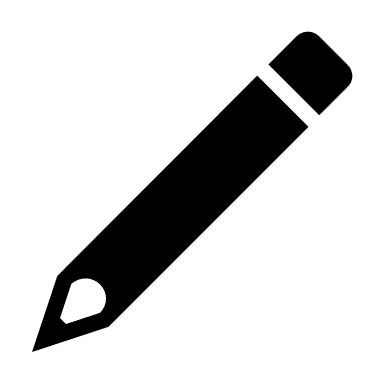 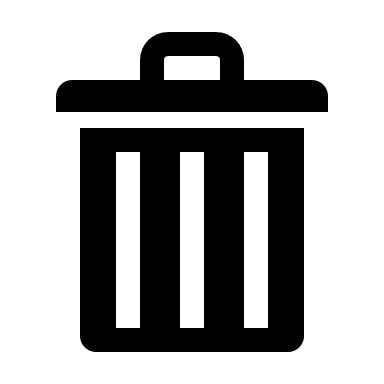 홍길동
홍길동
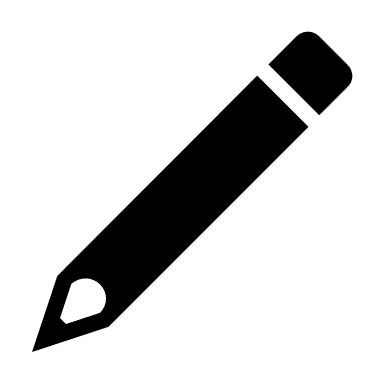 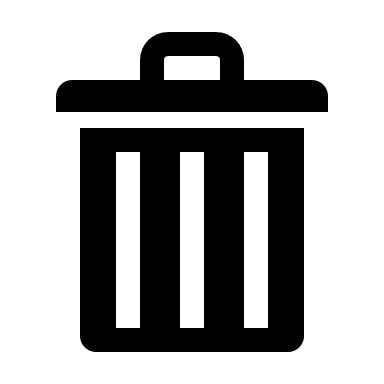 홍길동
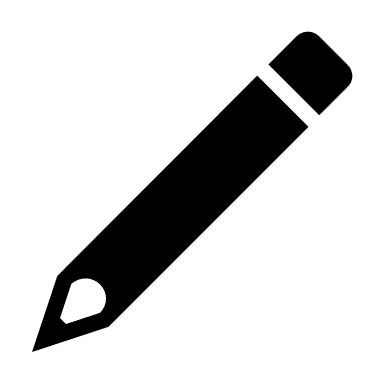 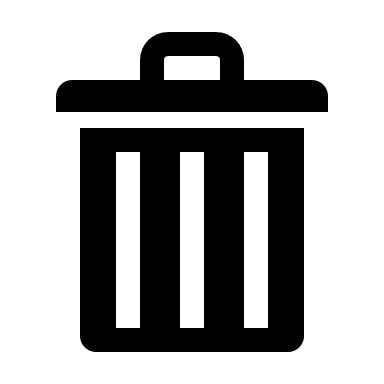 홍길동
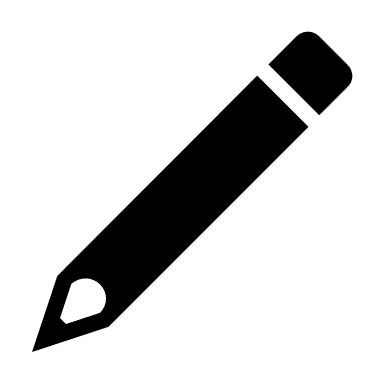 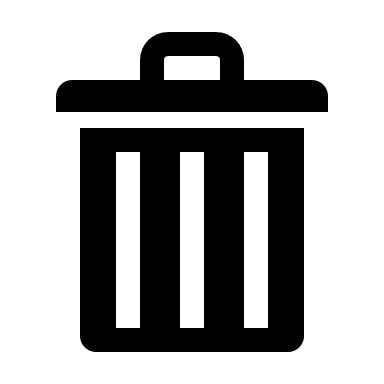 홍길동
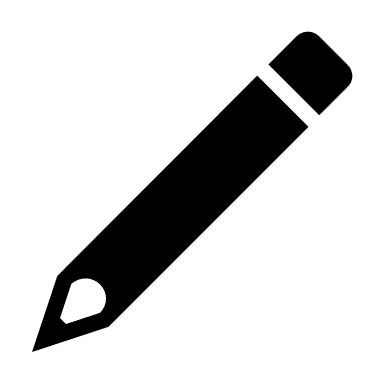 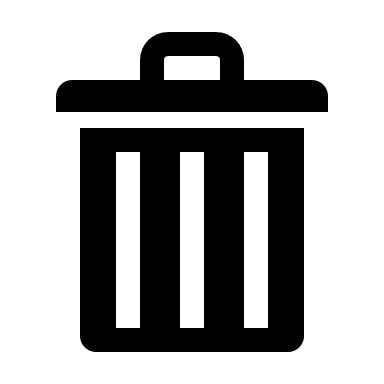 홍길동
홍길동
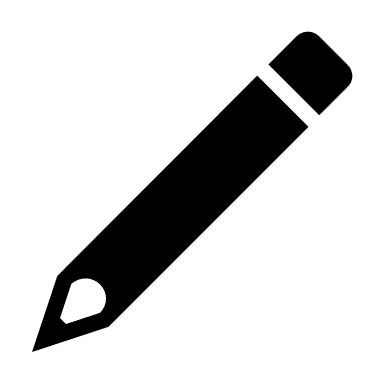 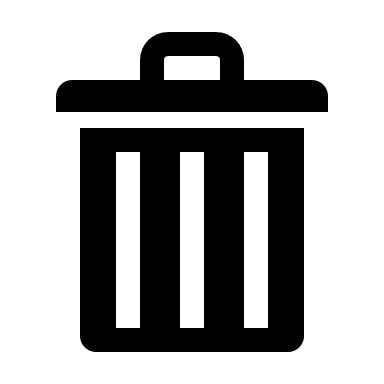 홍길동
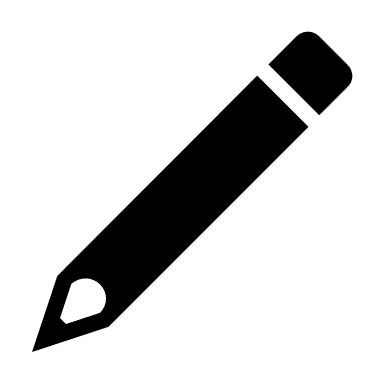 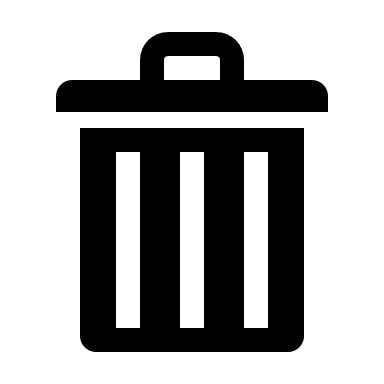 역할
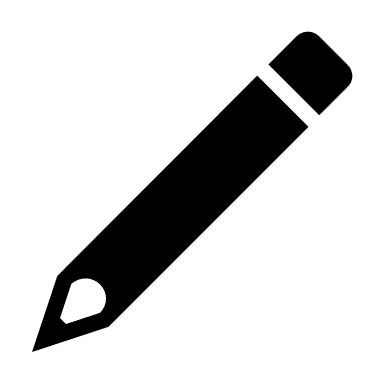 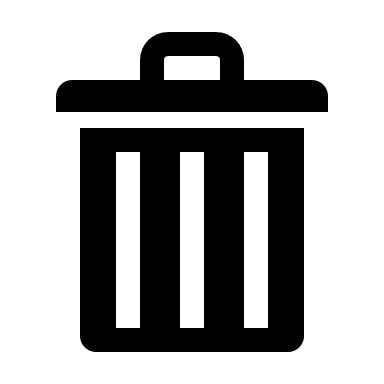 관리자
작업자
검수자
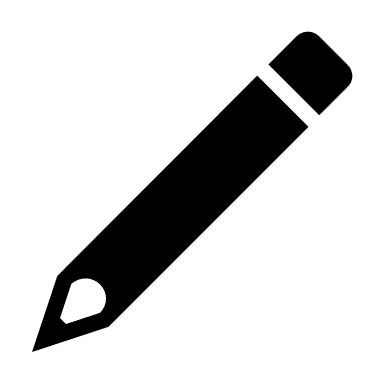 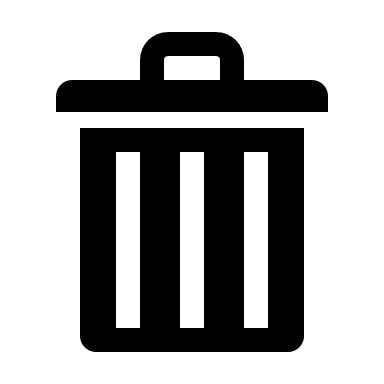 저장
취소
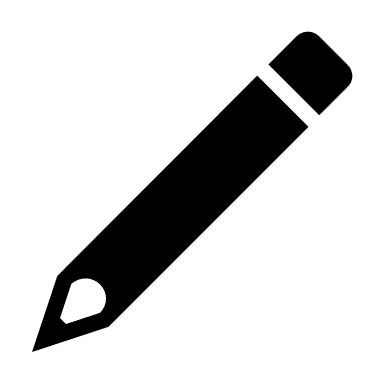 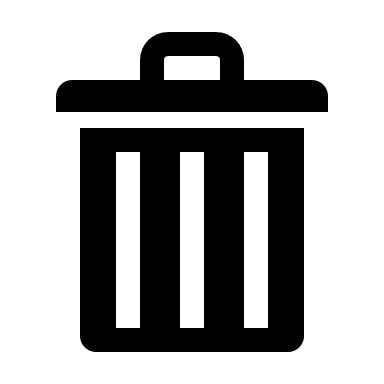 감사합니다.
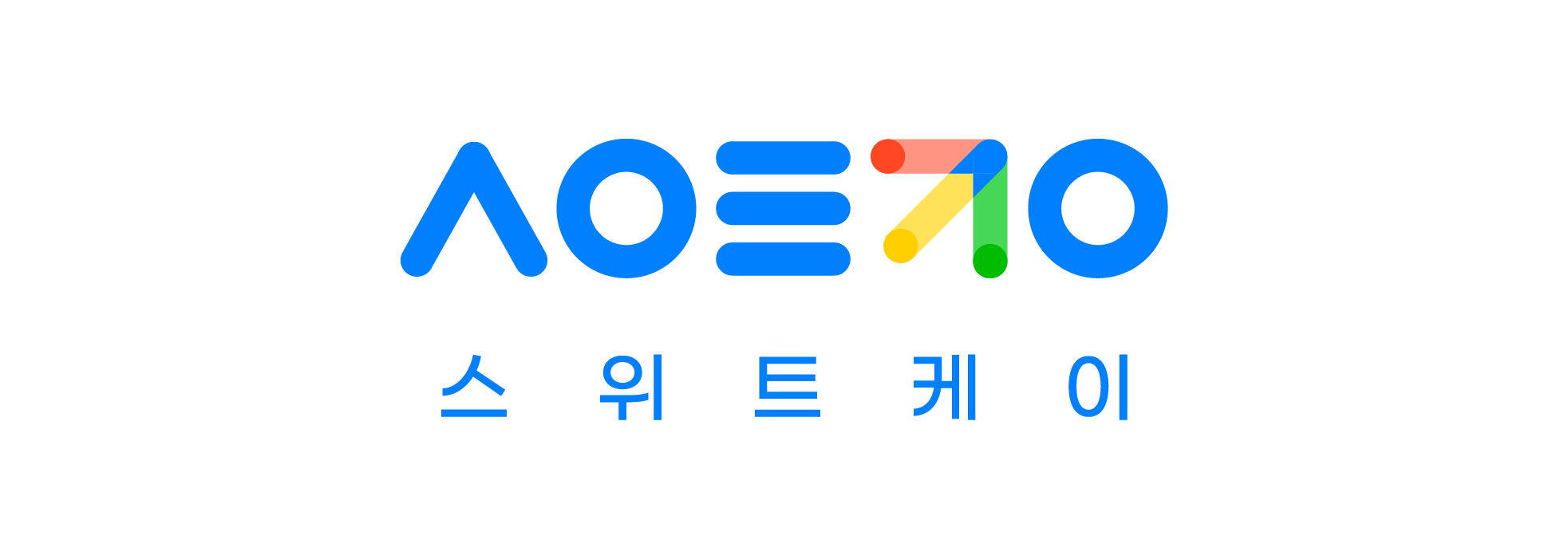